Ecological Revitalization and Reuse of Contaminated Sites
Michele Mahoney, EPA
1
Overview
What is Ecological Revitalization?
Case Studies
Sustainability & Reuse
Urban Gardening
Technical Assistance
Resources
2
What is Ecological Revitalization?
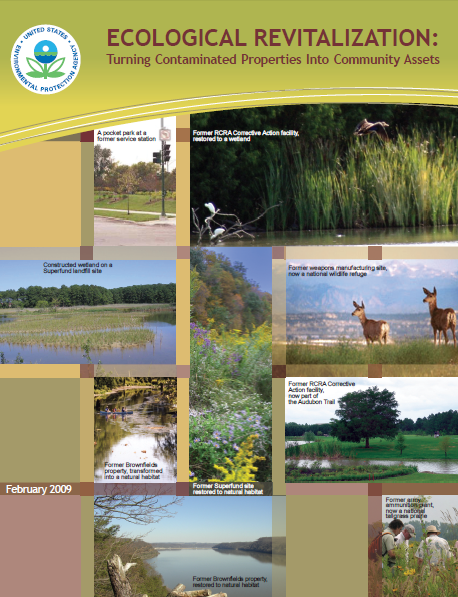 3
Innovative & Beneficial
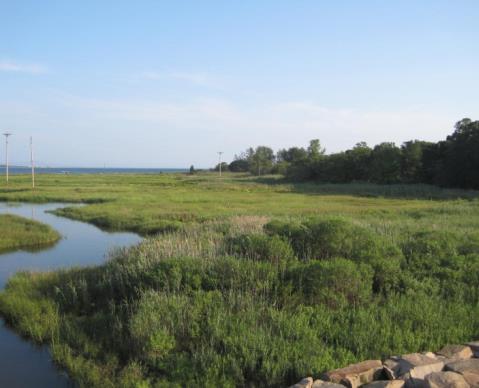 Improves soil health
Protects air & water quality
Lowers cost
Requires less maintenance
Provides habitat 
Increases biodiversity
Creates sustainability 
Benefits the community
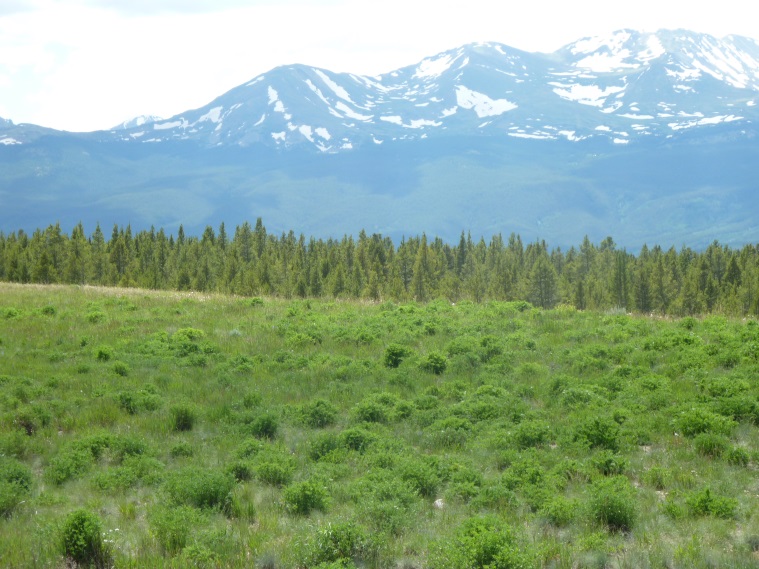 4
Types of Ecosystem Services
Climate regulation
Purification of water and air
Soil formation
Carbon storage and sequestration
Nutrient dispersal and cycling
Seed dispersal
Waste decomposition and detoxification 
Crop pollination

Pest and disease control
Food, crops, and spices
Forest products (i.e. timber)
Pharmaceuticals
Energy (i.e. hydropower and biomass fuels)
Recreation
Scientific discovery and education
Aesthetic and spiritual value
5
Cost Savings
6
Ecological Revitalization & Superfund
Relation to remedial process
Ecological revitalization can...
Reduce contaminant bioavailability
Improve ground water recharge
Control landfill leachate
Stabilize soil 
Lead to ecological 
  land reuse
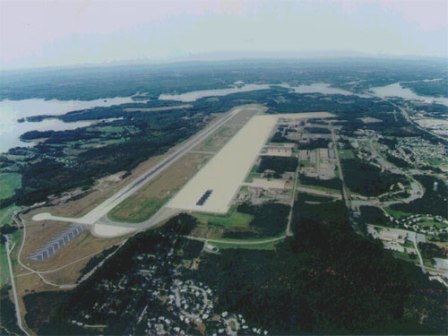 7
Programmatic Considerations
Remedy Performance 

Cleanup Plans

Stakeholder Involvement
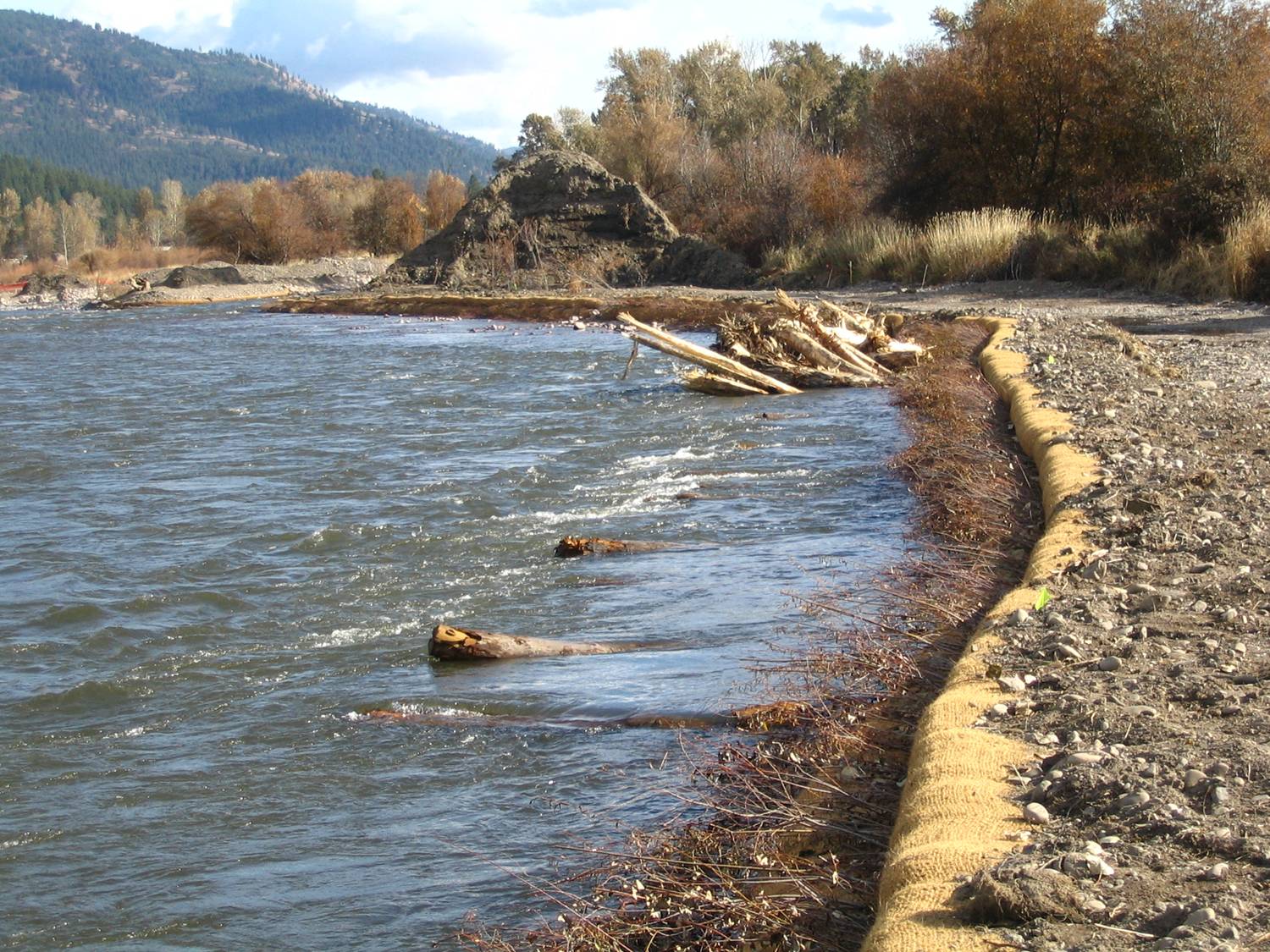 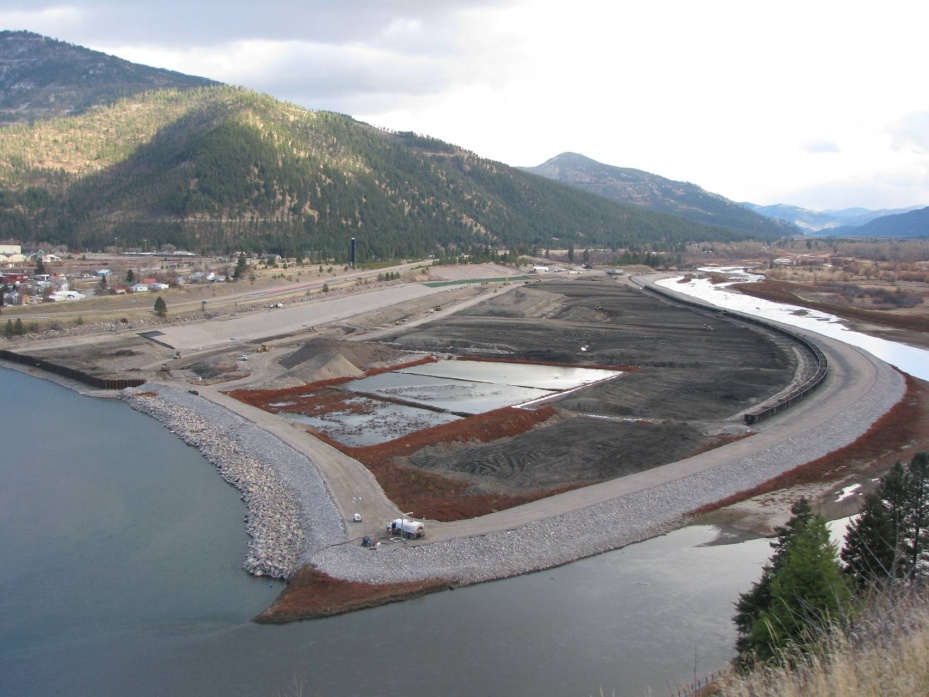 8
Steps for Planning & Implementation
Determine pre-disturbance and reference conditions
Conduct a property inventory
Establish revitalization goals and objectives
Evaluate revitalization alternatives
Develop a property-specific ecological design
Prepare specifications for construction contractors
Construct habitat features 
Conduct maintenance and monitoring activities
9
Cleanup Planning & Design Issues
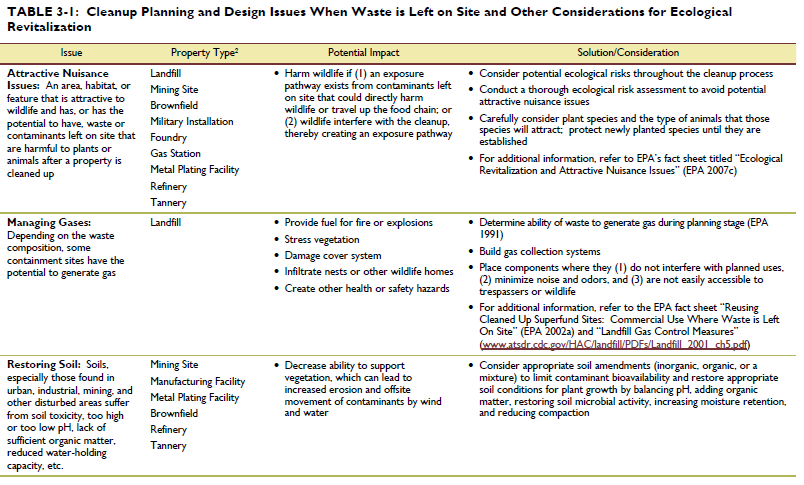 10
Environmental Education
Teach environmental science, ecology, how natural systems work, community history and heritage
Share stories in a variety of ways
Preserve the past
Support healthy communities
Attract tourism
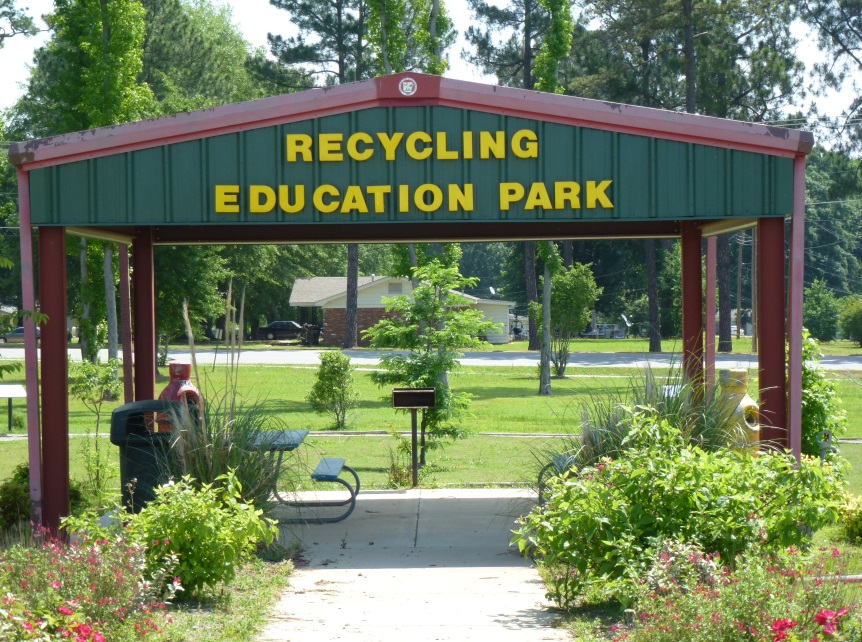 11
Case Study: Boyle Galvanizing
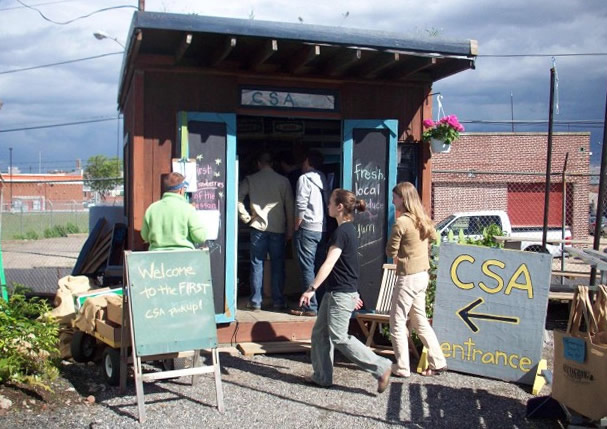 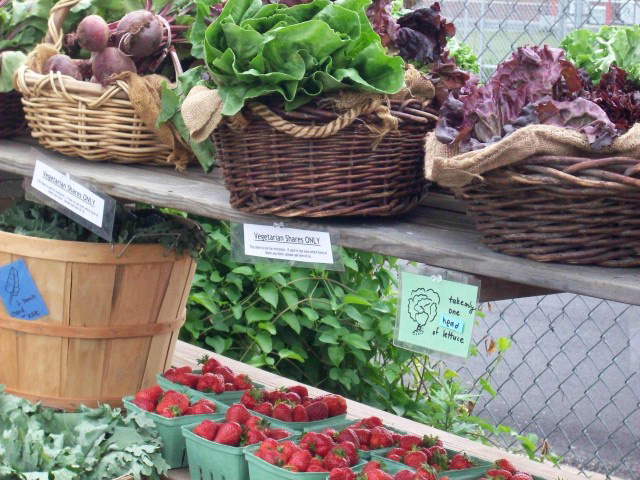 “With the right cleanup and lots of hard work, anything is possible.”
-Mary Steton, Greensgrow Farm’s co-founder and chief farm hand
12
(Photograph Source: Greensgrow Farm)
Palmerton Zinc Pile Superfund Site, PA
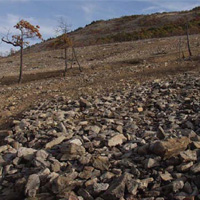 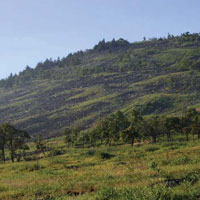 13
Cal Gulch Superfund Site, Leadville, CO
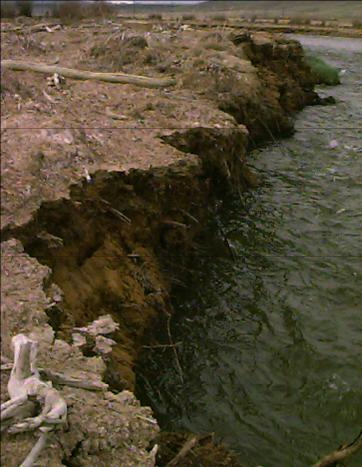 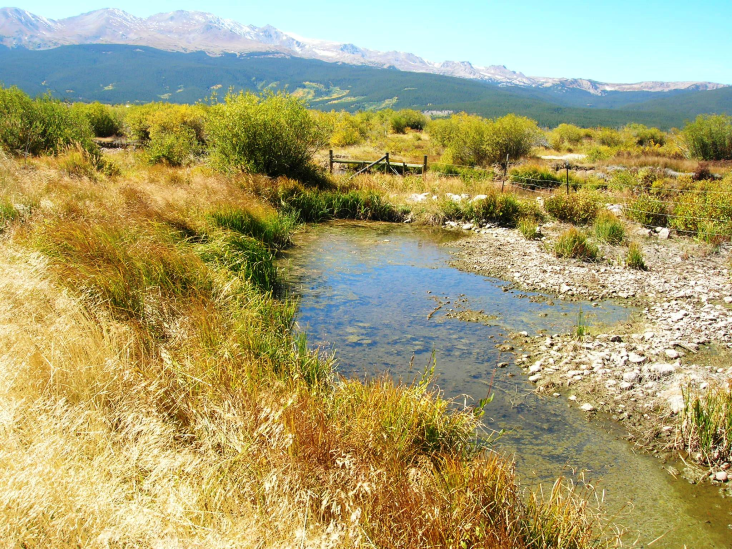 14
Vermont Asbestos Group
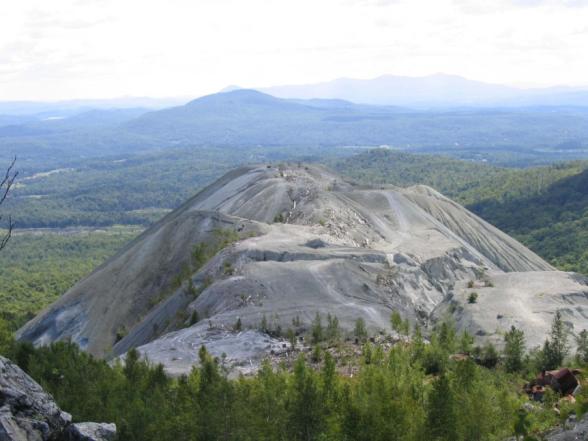 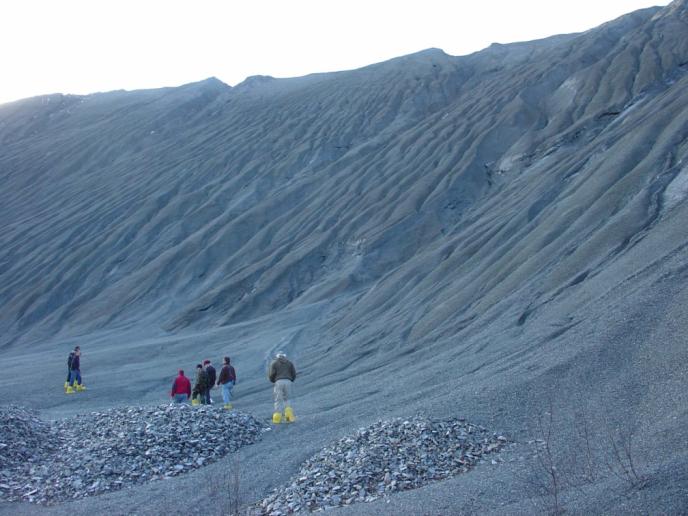 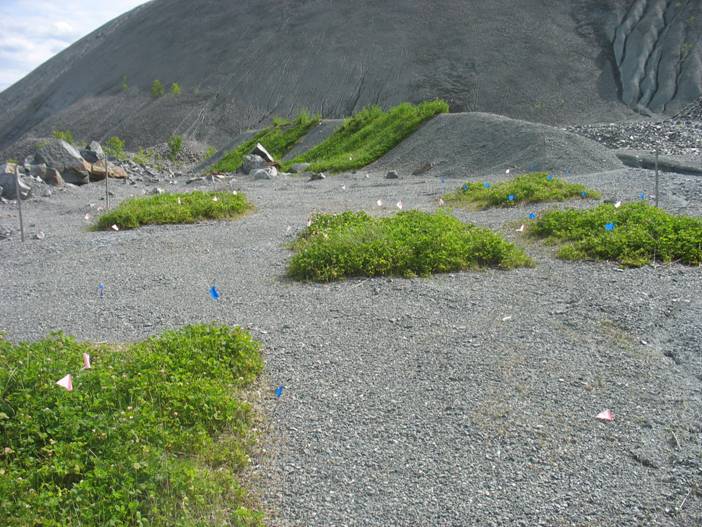 15
Communication and Outreach
Conference presentations
Web-based seminars
Training courses
Forums
Site documentation
Project profiles database
EcoTools website
16
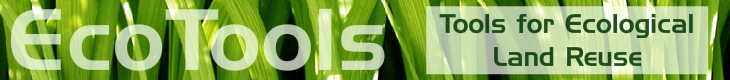 http://www.cluin.org/ecotools
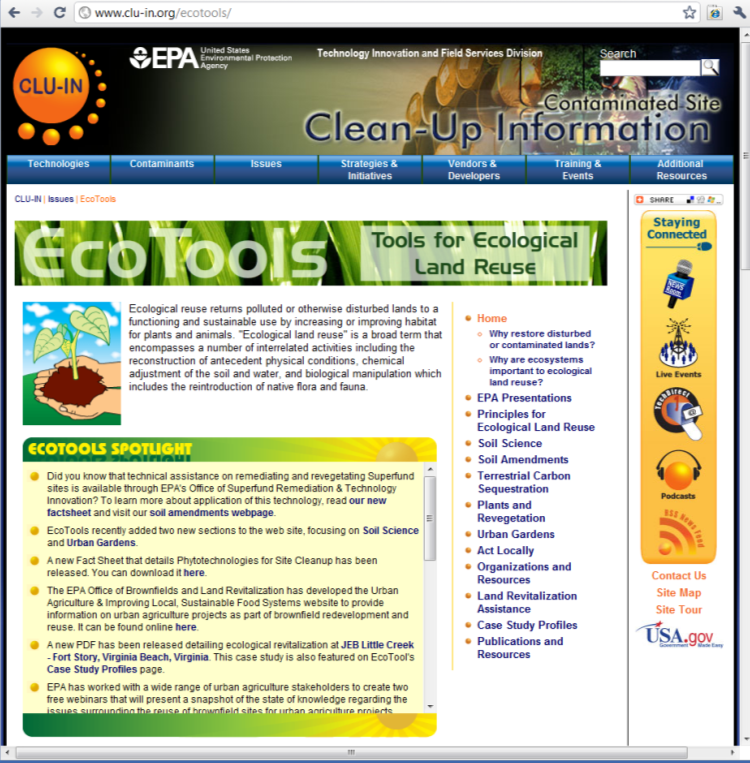 17
QUESTIONS?
Michele Mahoney
Technology Innovation and Field Services Division
mahoney.michele@epa.gov
(703) 603-9057
18